MEET THE TEACHER
Mrs. Elin Kim
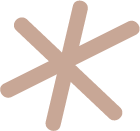 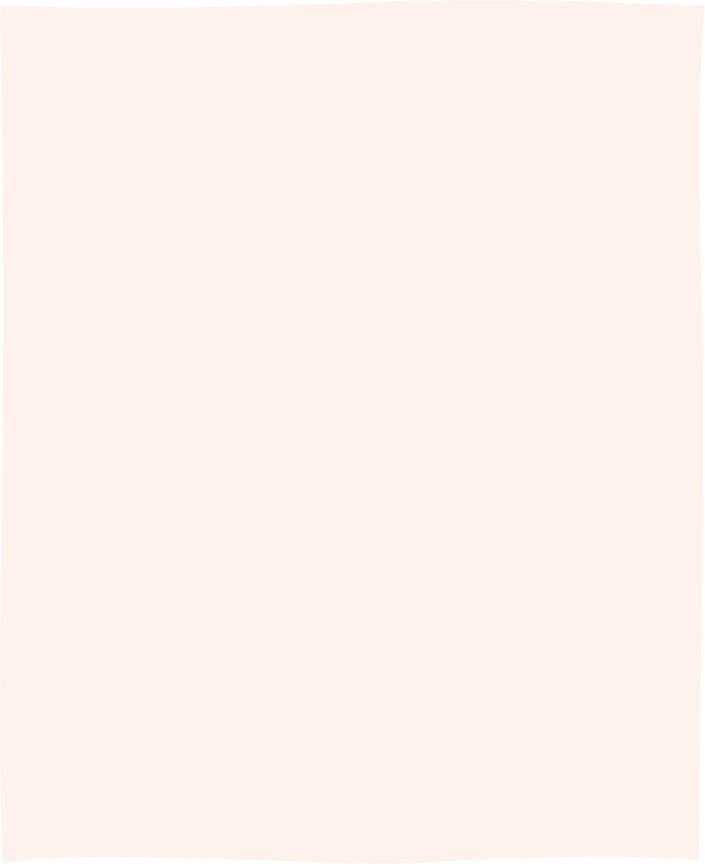 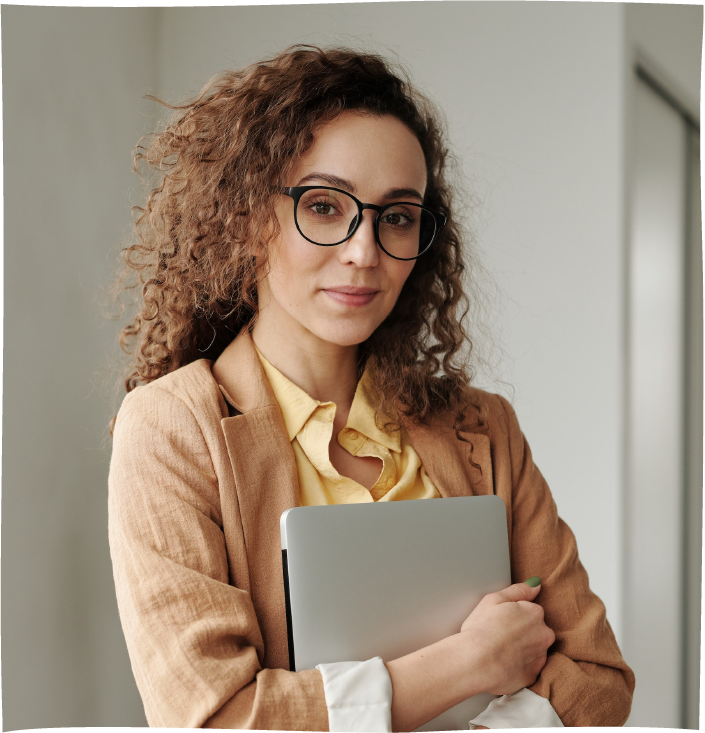 ABOUT ME
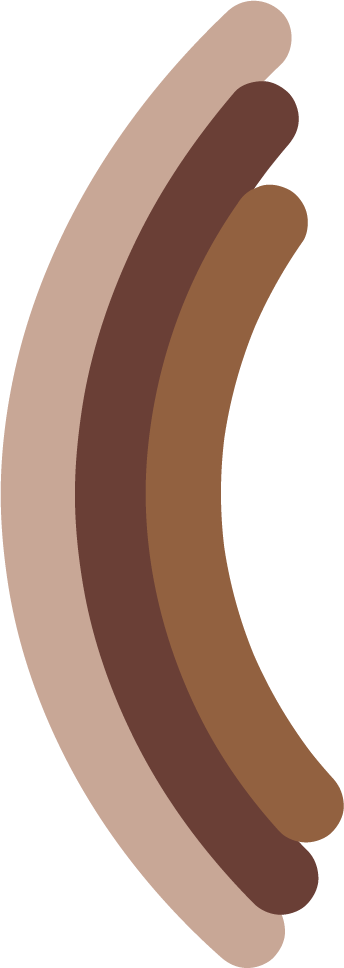 I've lived in our lovely town my whole life. I'm married to my wife, Lilibeth, and we have two daughters.
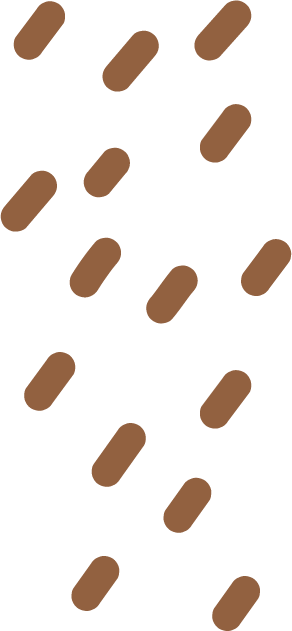 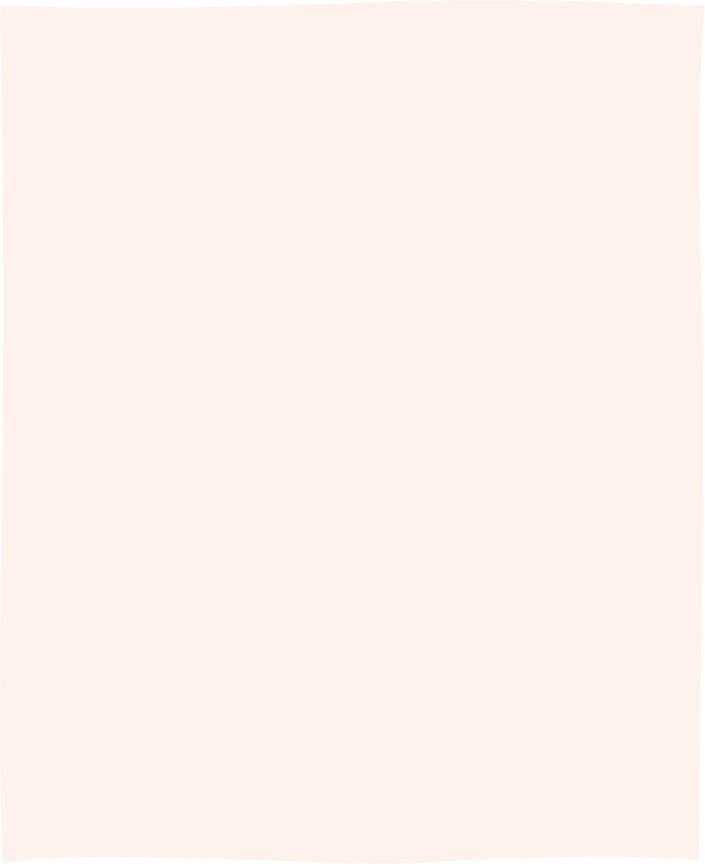 WORK EXPERIENCE
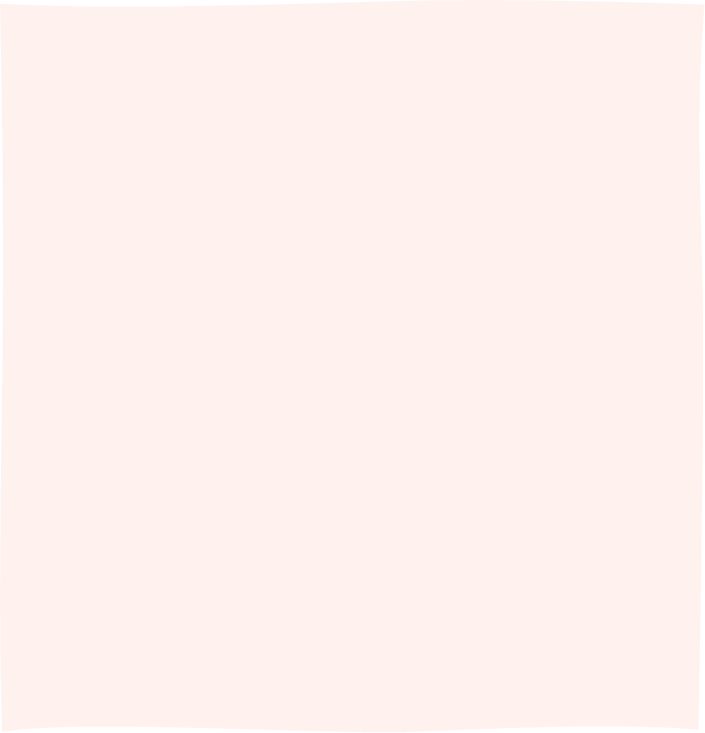 I've been teaching at this school for 5 years.
Before that, I was a ballet instructor for a local dance
EDUCATION
I went to Beechtown State University. I have an Education degree with a minor in Dance.
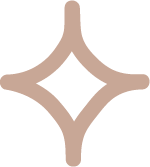 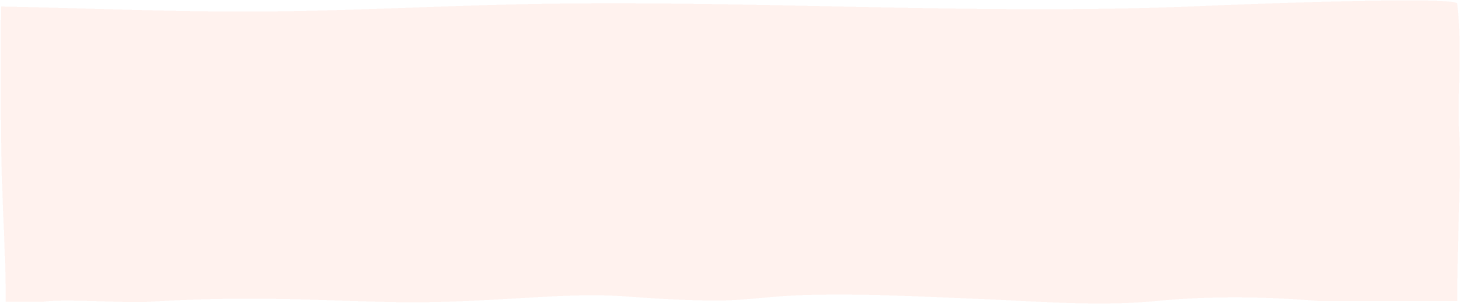 FUN FACT
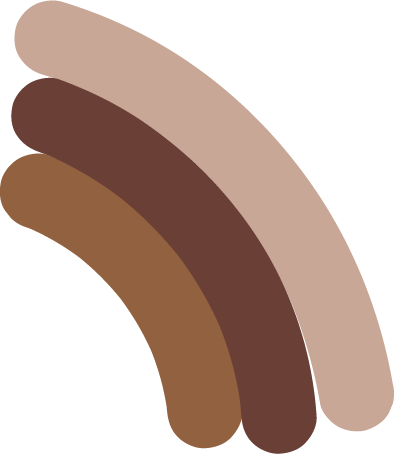 I'm a huge football fan! Go Brazil!